Nicki Windle 
n.windle@weston-park.org.uk
02380 448962
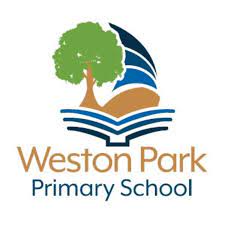